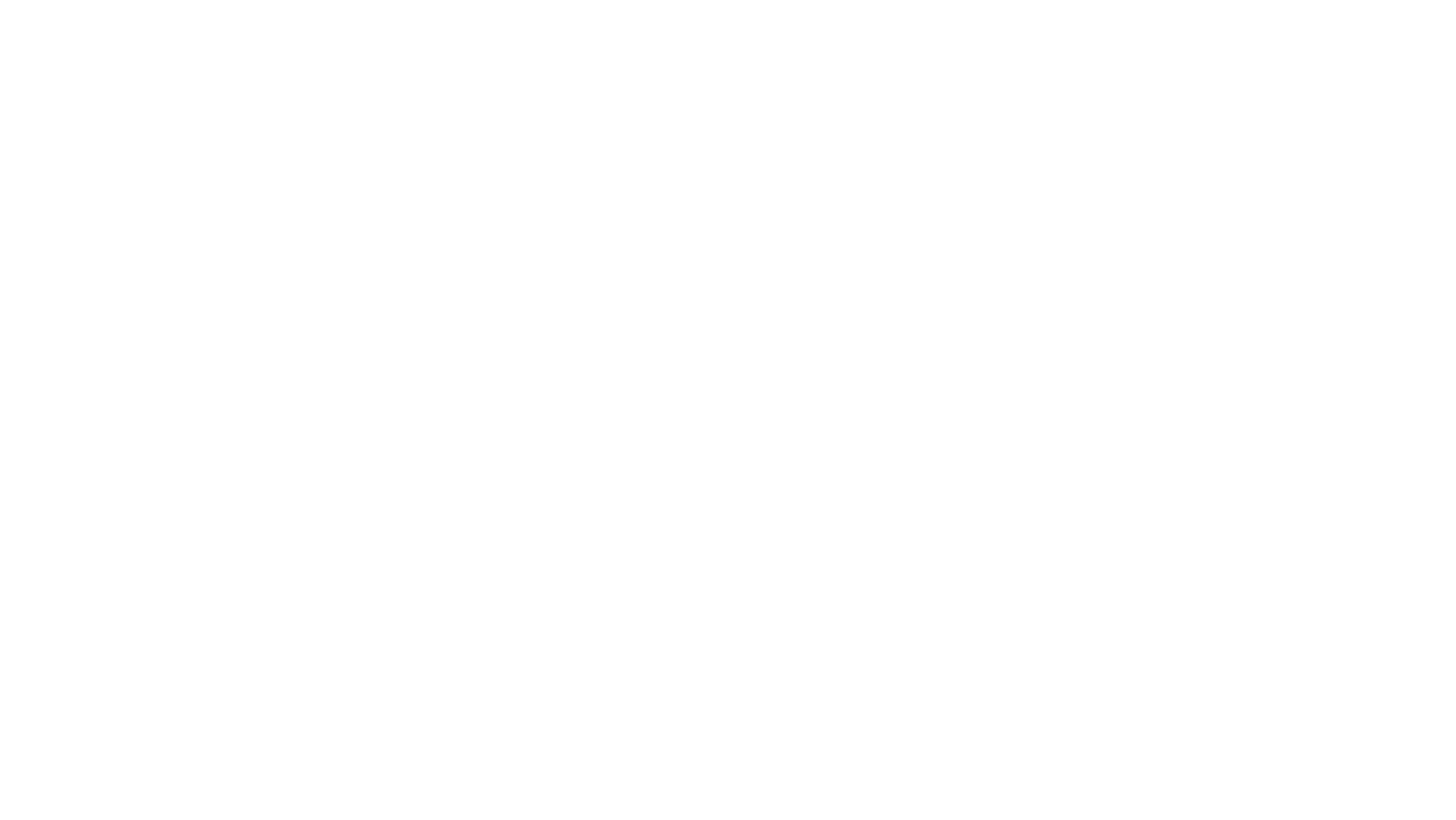 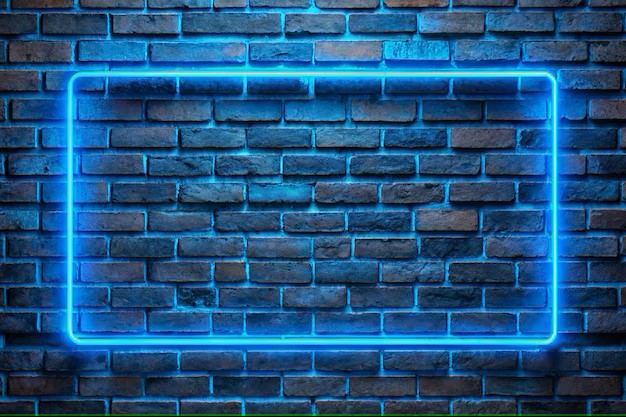 Die Tagesstruktur im Holbein 2 ist
Offen
Montag- Freitag 12:15 – 14:00 Uhr